CONSUMER BEHAVIOUR IN CLOTHING CHOICES AND IMPLICATIONS
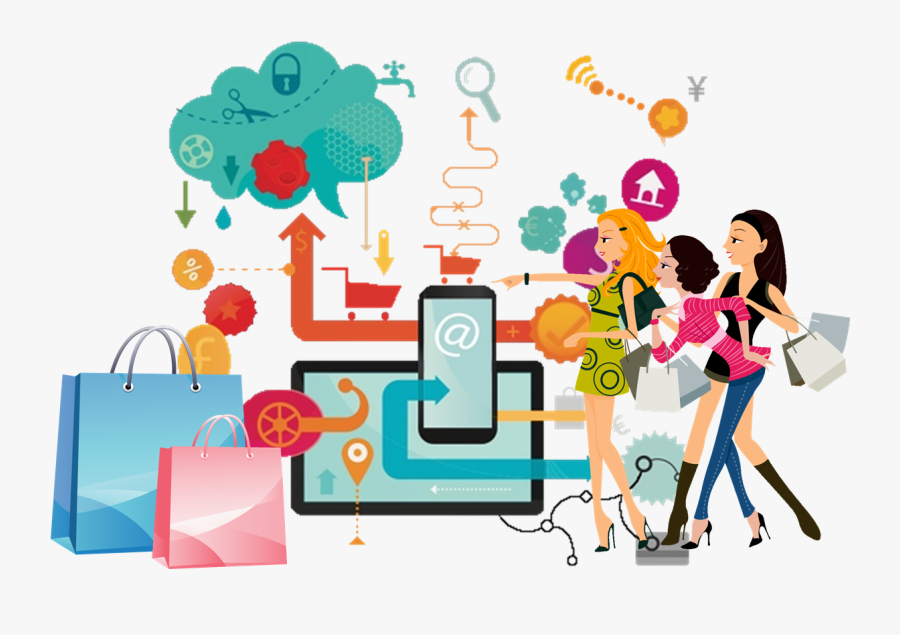 Latest Changes in Consumer Buying Behaviour
1
TOPICS
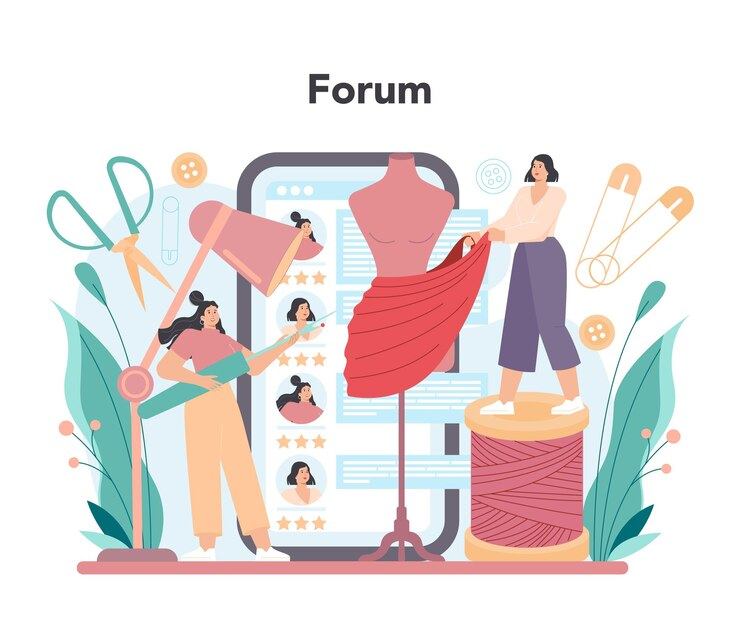 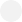 6 Stages of consumer buying behaviour
Consumer behaviour patterns
3 types of consumer behaviour
Digital experiences
Customer journey
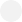 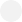 2
6 STAGES OF CONSUMER BUYING PROCESS
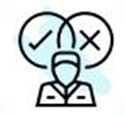 Stage 4
Purchase Decision
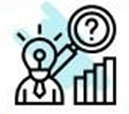 Stage 1
Need Recognition
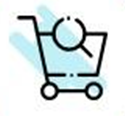 Stage 5
Purchase
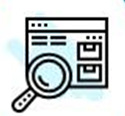 Stage 2
Information search
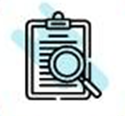 Stage 6
Post Purchase Evaluation
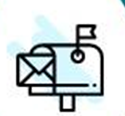 Stage 3
Evaluation  of Alternative
3
Simple Decision Making
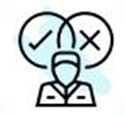 Stage 4
Purchase Decision
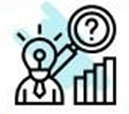 Stage 1
Need Recognition
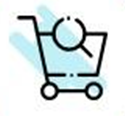 Step 5
Purchase
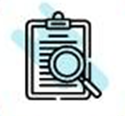 Step 6
Post Purchase Evaluation
4
Stage 1
Need Recognition
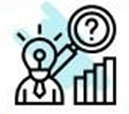 No need, no purchase.

Consumer’s need is triggered by internal or external stimuli.
5
Stage 2
Information search
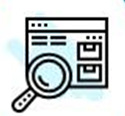 Consumer seeks information that can help make a purchasing decision.
6
Stage 3
Evaluation of Alternative
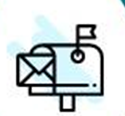 Consumer evaluates alternatives based on product features, brand perception, and other attributes.
7
Stage 4
Purchase Decision
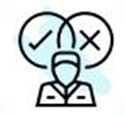 Consumer chooses the product that meets the need.
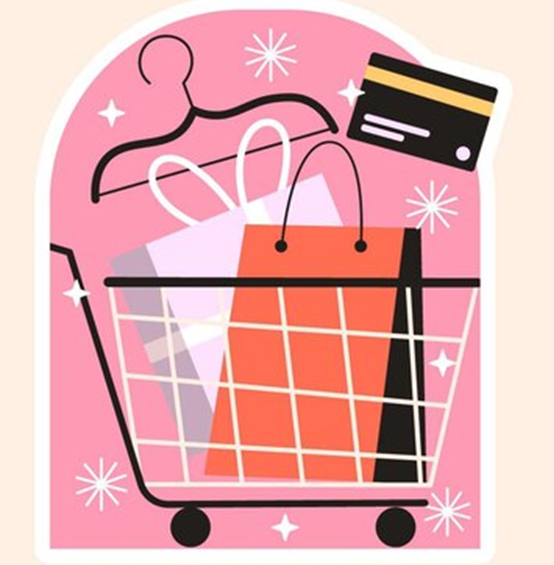 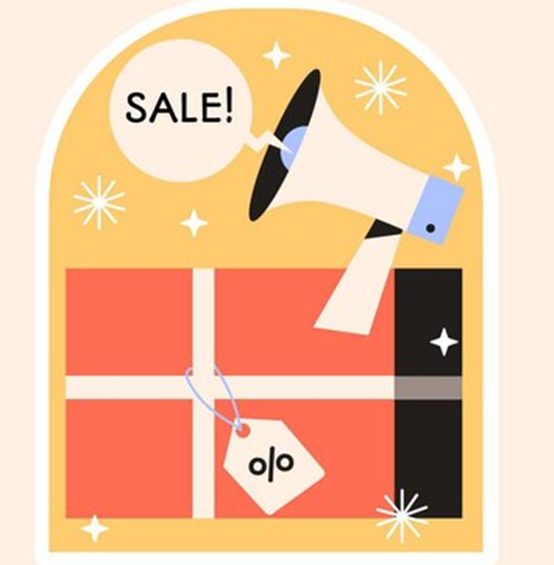 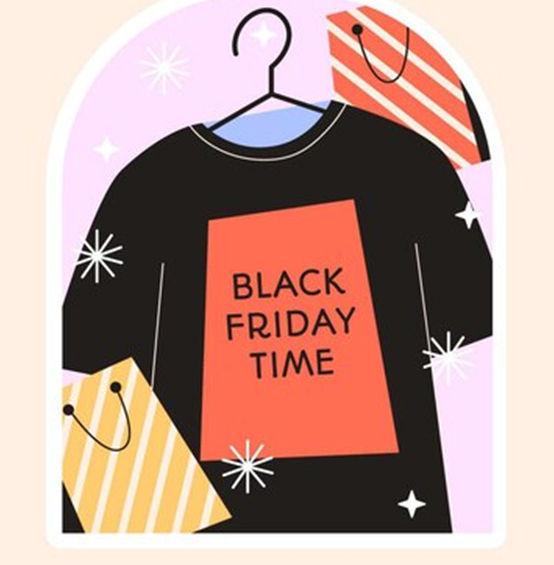 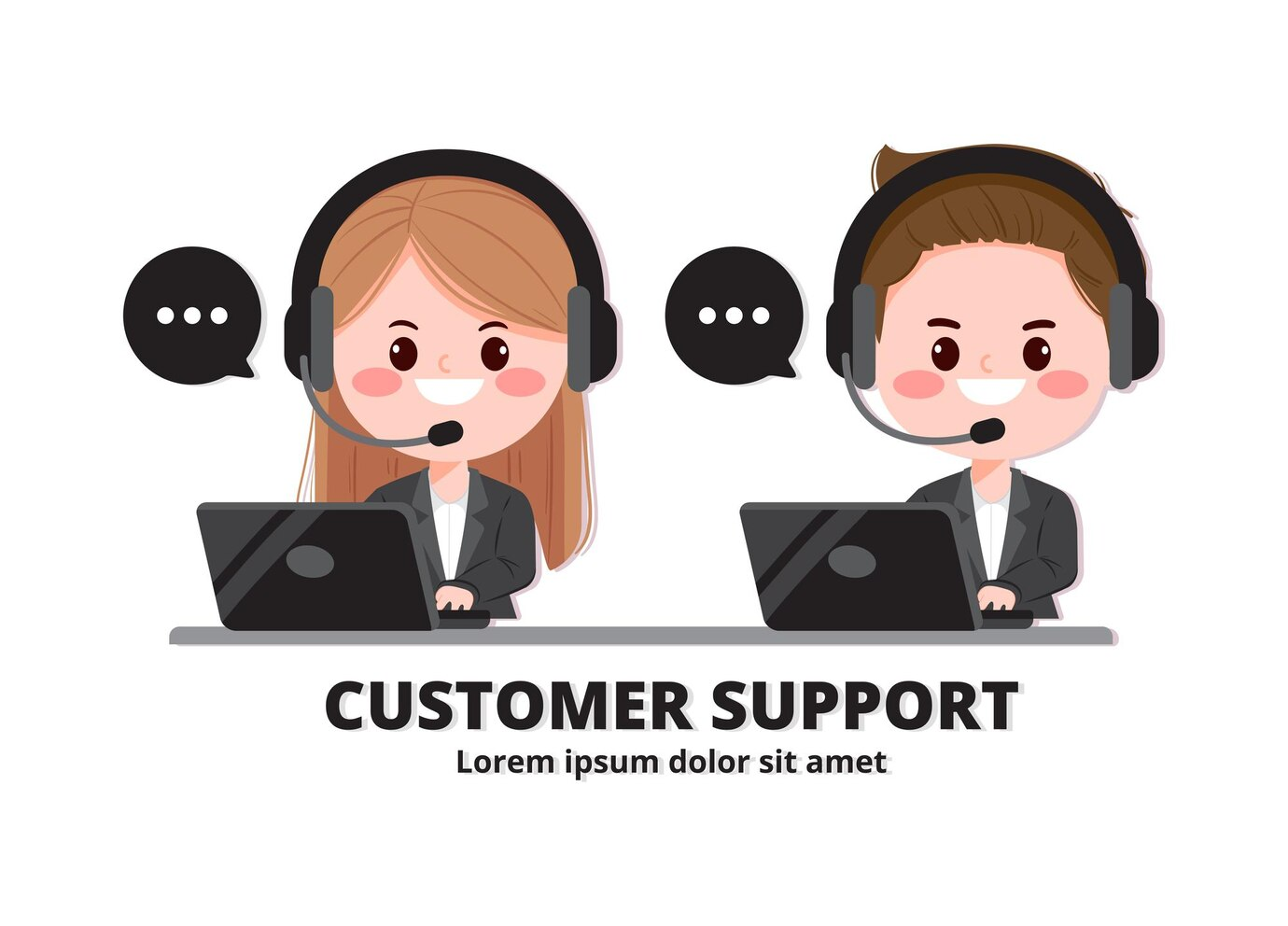 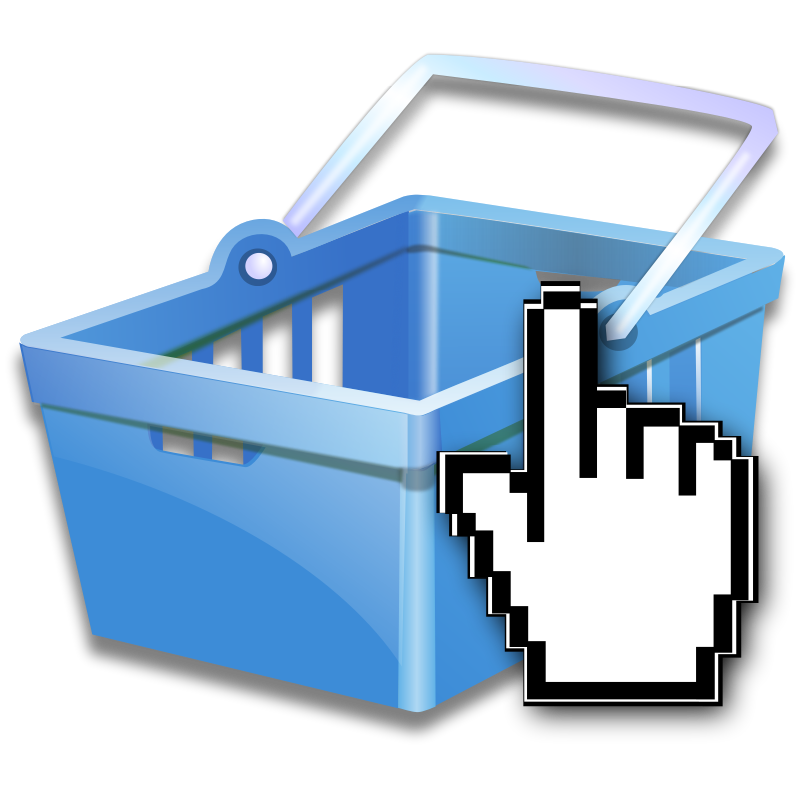 Website user interface and user experience  (for online shopping)
Promotions
Customer service
during actual 
purchase
Shop’s items
and conditions
8
Stage 5
Purchase
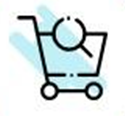 Consumer decides when, where and how to purchase.
9
Stage 6
Post Purchase Evaluation
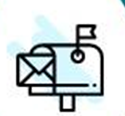 Consumer determines if he or she made the right purchase.
Satisfied consumers will most likely share their experience and become loyal customers.
10
Personal:
Age
Occupation
Education
Culture:
Social status
Social class 
Subculture
EXPERIENCE
CONSUMER
CONSUMER
Customers’ Response:
Selecting brand
Buying time
Repurchasing
Buying intervals
Psychological:
Motivation
Perception
Beliefs and attitudes
CONSUMER
BEHAVIOUR
CONSUMER
BEHAVIOUR
PATTERNS
Social:
Reference groups
Social roles
Status
Household type
Environment:
Technology
Economics
Inflation
Politics
Social Media:
Video streaming platform
Weblog
Marketing:
Strategies
Promotions
Advertising
Communications
LIFESTYLE
EXPERIENCE
11
What is the need / importance of studying 
CONSUMER BEHAVIOUR?
Customers’ Response:
Selecting Brand
Buying time
Repurchasing
Buying intervals
Comprehending consumer needs

  Fabricating effective marketing strategies

    Identifying market opportunities

      Enhancing customer experience

         Minimising risks and failures

            Building strong brand relationships
Need / 
Importance
12
3 Types of Consumer Behaviour
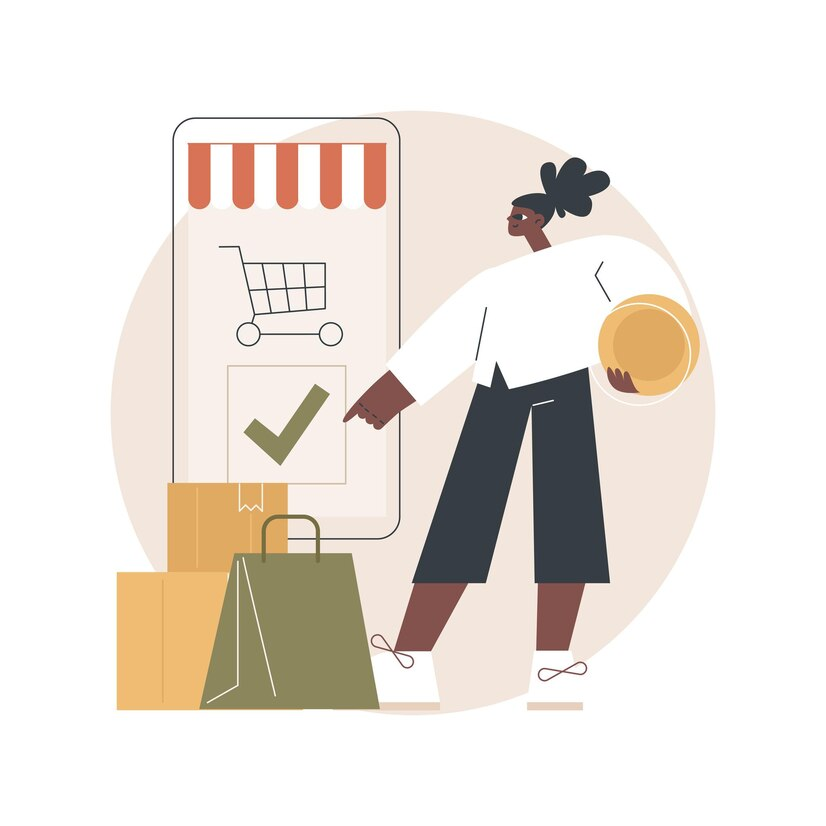 Purchase behaviour: what a consumer is willing to buy.
Demand: the overall level of interest in a product, service, or brand
Retention: how long a consumer continues to use a given brand
Recall: how accurate consumers are when recalling their purchase experiences


Usage behaviour: how the product is used.
Attrition: the percentage of consumers who leave a product or brand due to dissatisfaction, perceived lack of value, or other factors


Consumer loyalty: The extent to which consumers remain loyal to one brand over time.
Post-purchase behaviour: how a consumer feels about the product when they buy it
Pre-purchase behaviour: how a consumer decides which product to buy
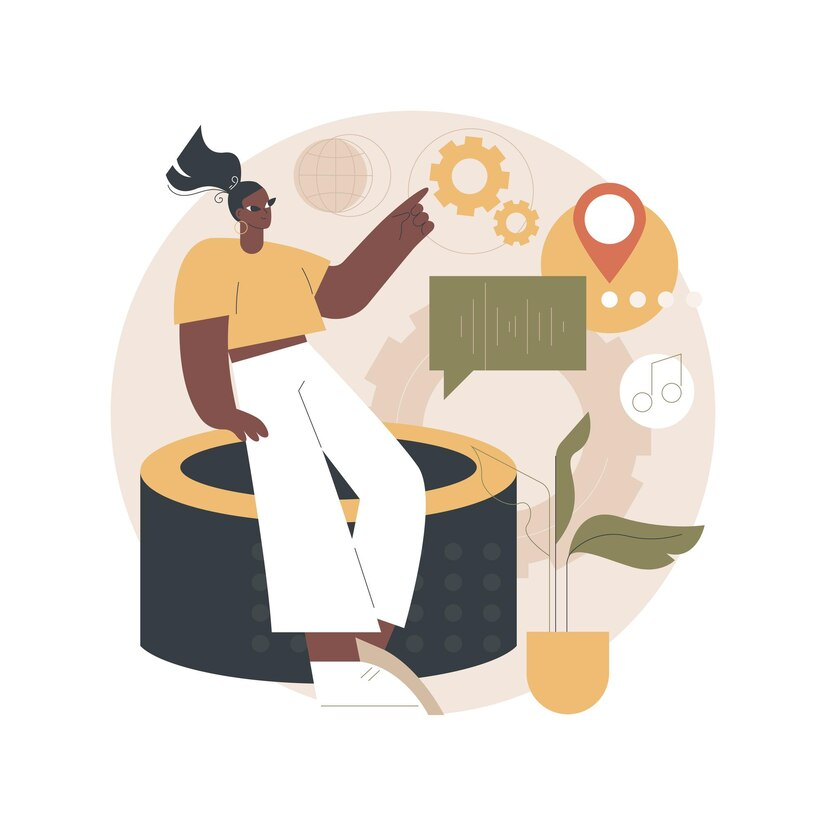 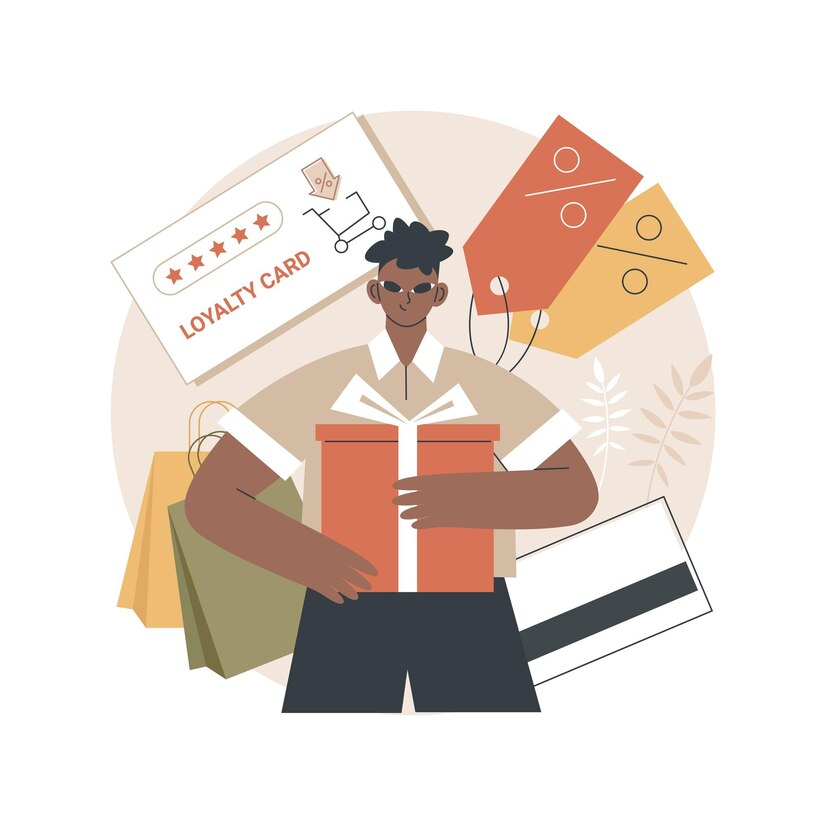 13
10 Top Consumer Trends 2024
Trust in artificial intelligence (AI) remains low despite its widespread use, calling for more transparency.
Social media has transformed into shopping hubs, with influencers playing a big role in buying decisions.
Newer social platforms gain popularity, while established ones see slower growth.
Social search and AI shake up traditional search engines, but people still trust them.
Economic uncertainty prompts tightening budgets and job security worries.
Data privacy becomes a basic right and demands clear rules and control.
Brands standing for social issues and diversity earn consumer loyalty.
Support for small businesses grows as consumers seek community connection.
People prefer human support, social connections, and mobile searches.
Flexible work arrangements become essential and strongly influence job decisions.
14
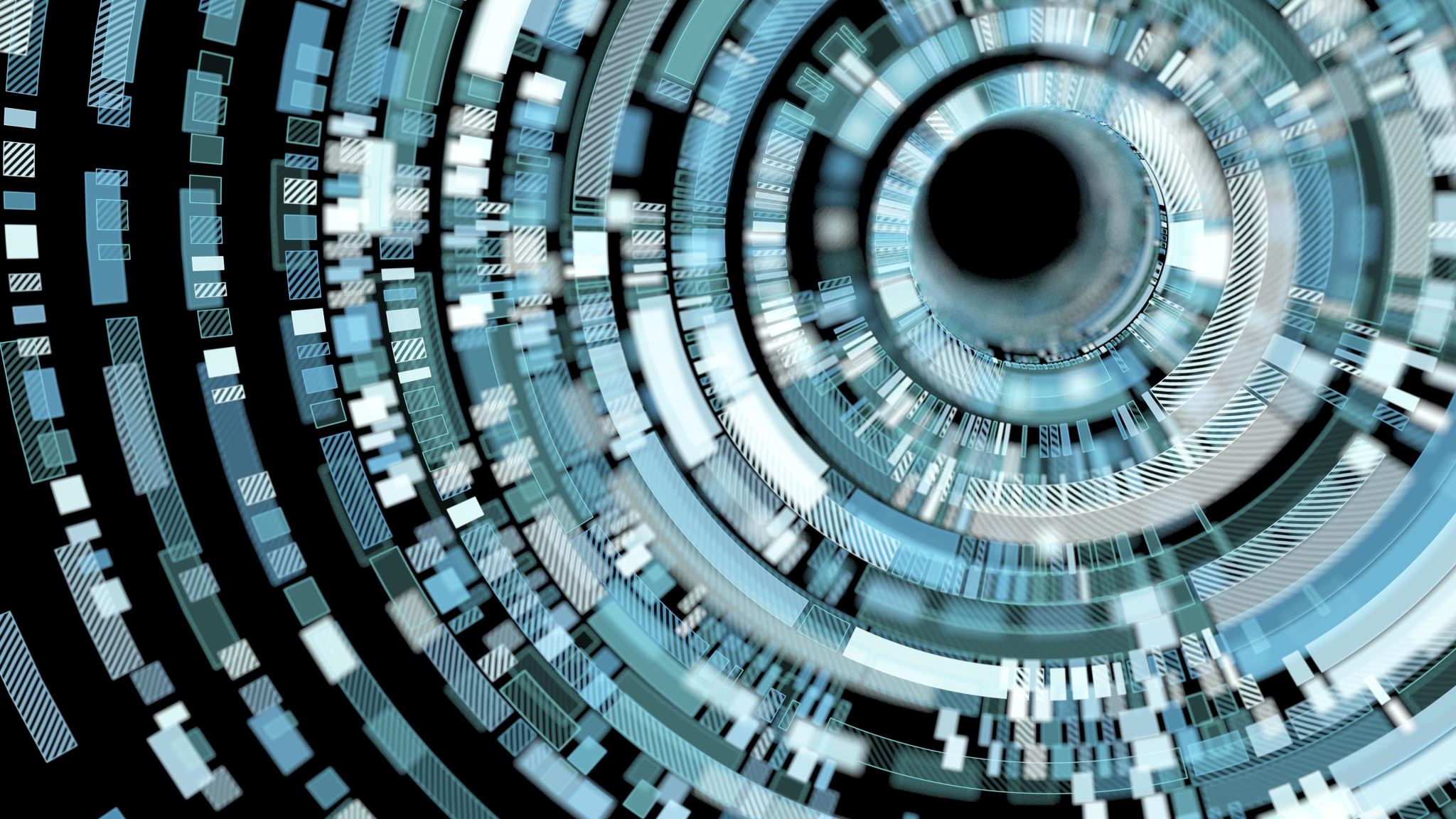 Digital Experience
15
Consumer Experience
Word
Of Mouth
Public
Relationship
Digital
Billboard
Online
Advertisements
Viral 
Email
Outdoor Media
Radio
Print
Television
Awareness
3rd Party
Sites
Landing 
Page
Direct Mail
Blog
Consideration
Physical Touchpoints
Digital Touchpoints
Website
Store
Call Center
Purchase
Call 
Center Interactive 
Voice Response
Instant 
Messaging /
Chat
Mobile
Service
Promotion on
 Invoice
Blog
Newsletter
Email
Loyalty
16
Digital Experience
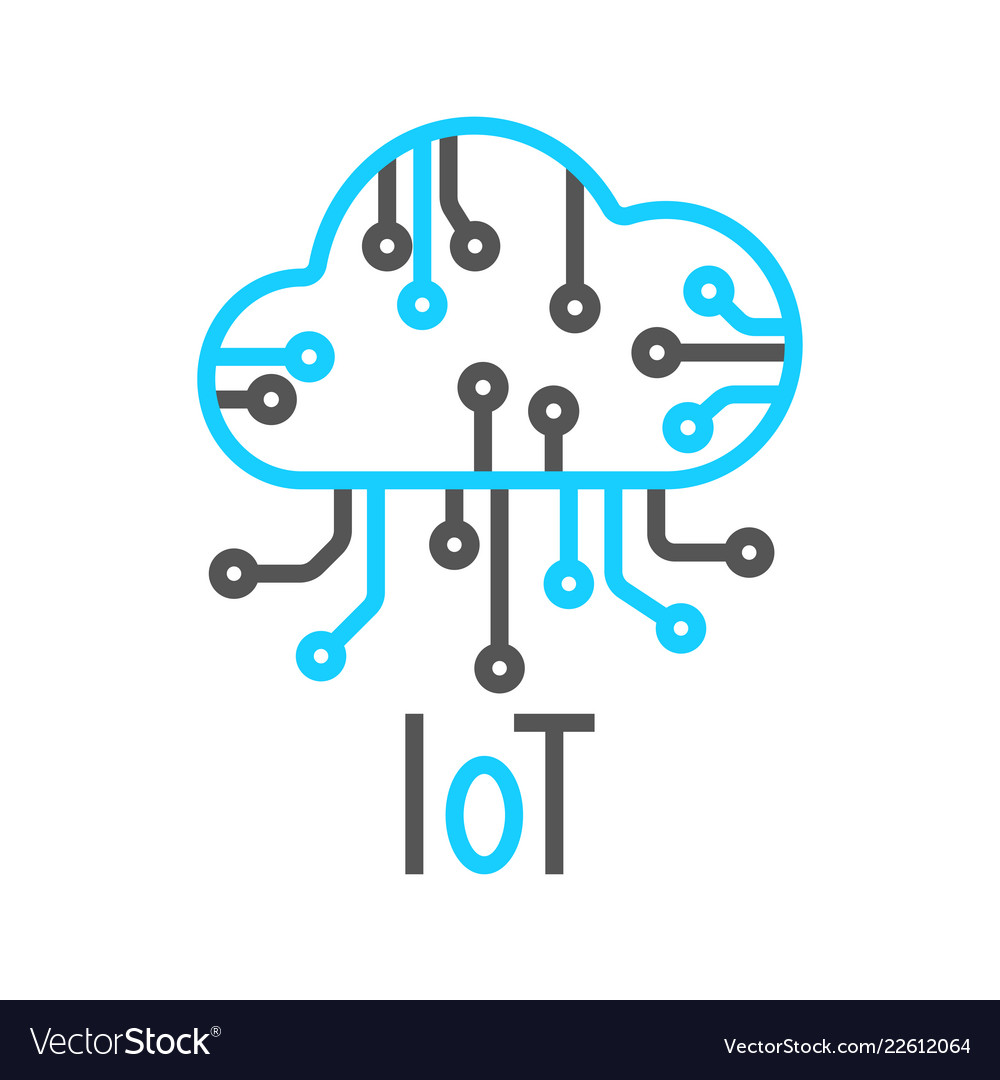 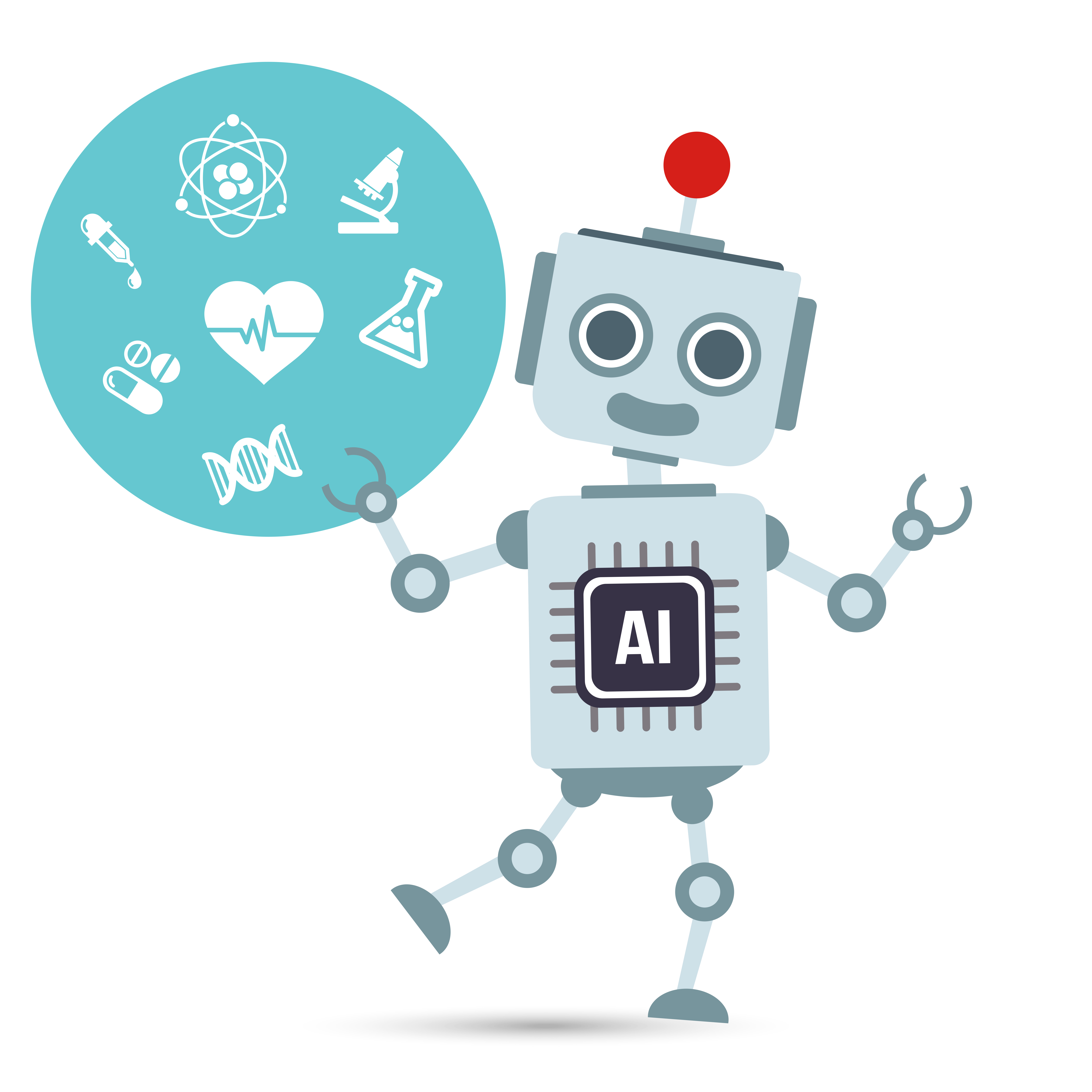 IoT 
(Internet of Things)



Real-time monitoring
Health monitoring
AI
(Artificial 
Intelligence )


Prediction
Dress recommendation
Forecast trend
Digitalisation in 
Fashion Industry
AR/VR
(Augmented Reality / Virtual Reality)

Product development
Product experience
Blockchain

Supply Chain
Circular economy
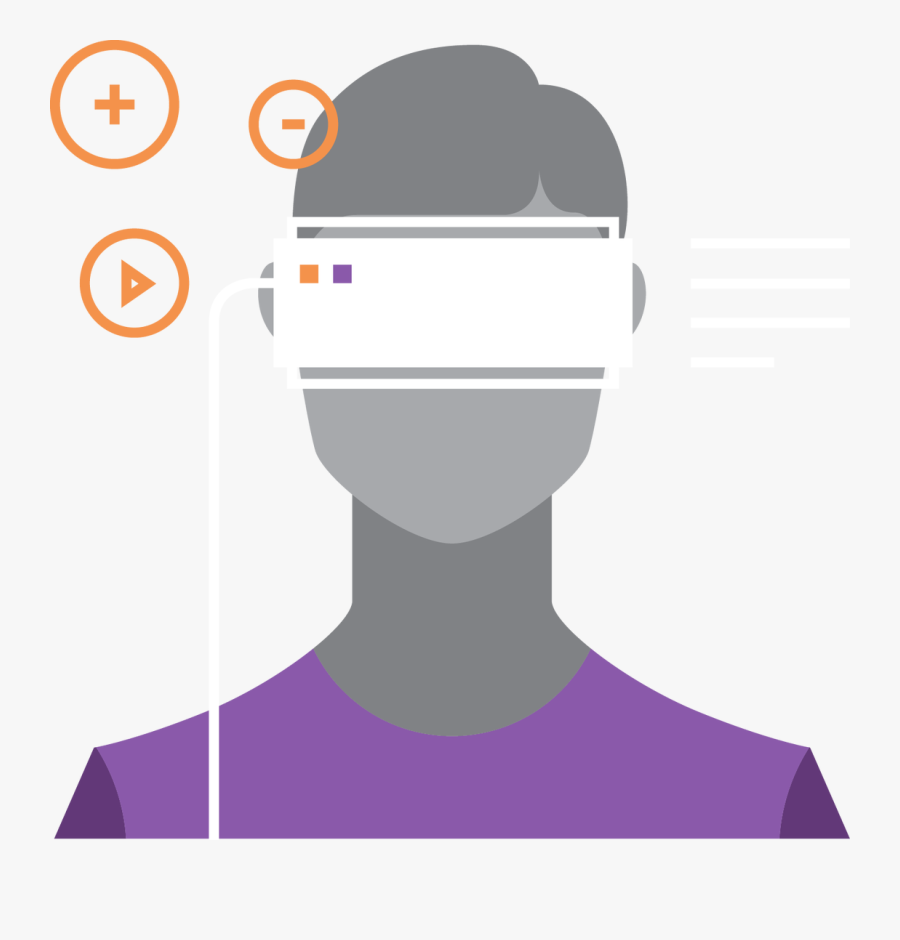 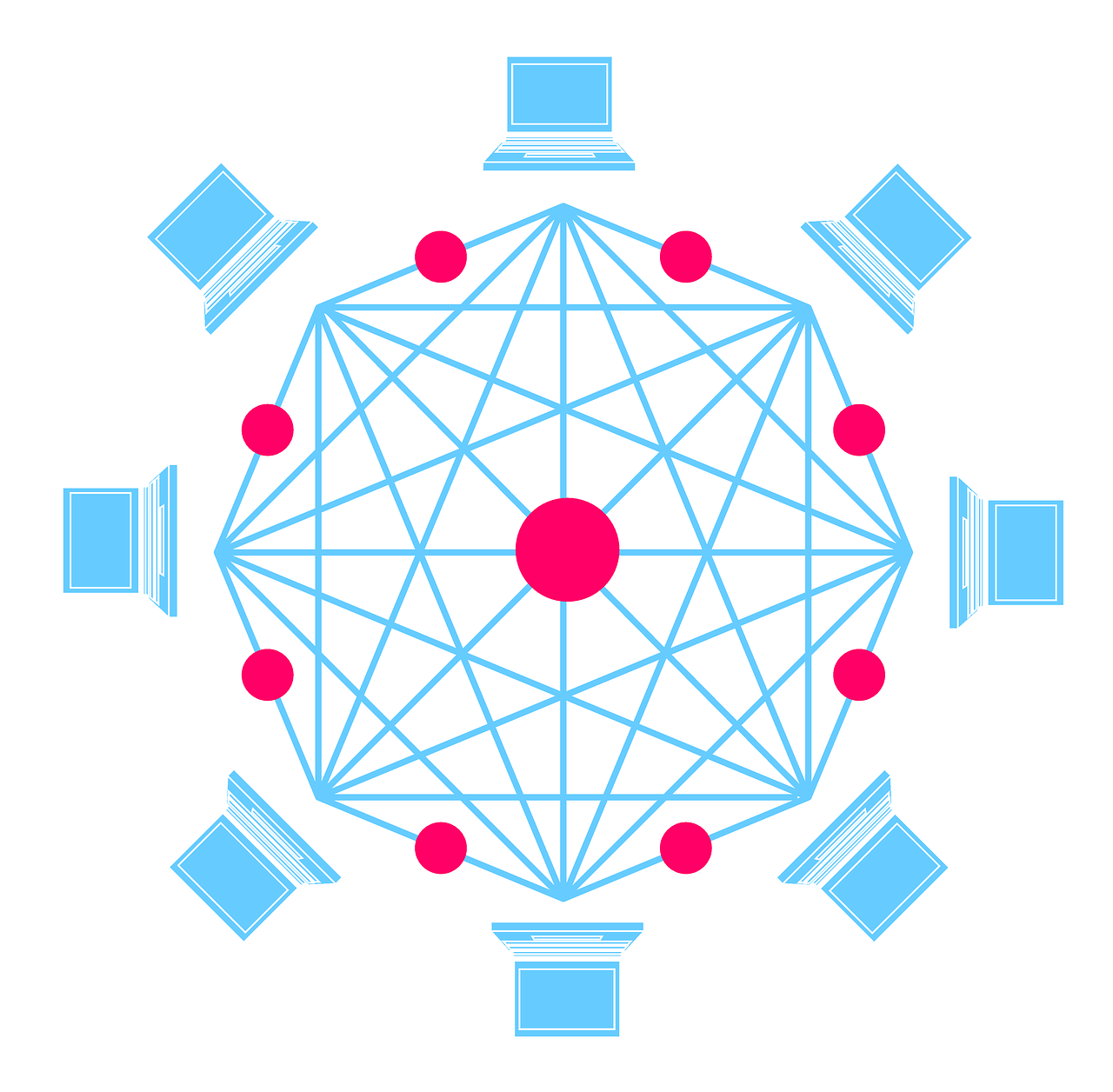 17
Example:  Digital Fashion Design
IoT

Real-time monitoring
Health monitoring
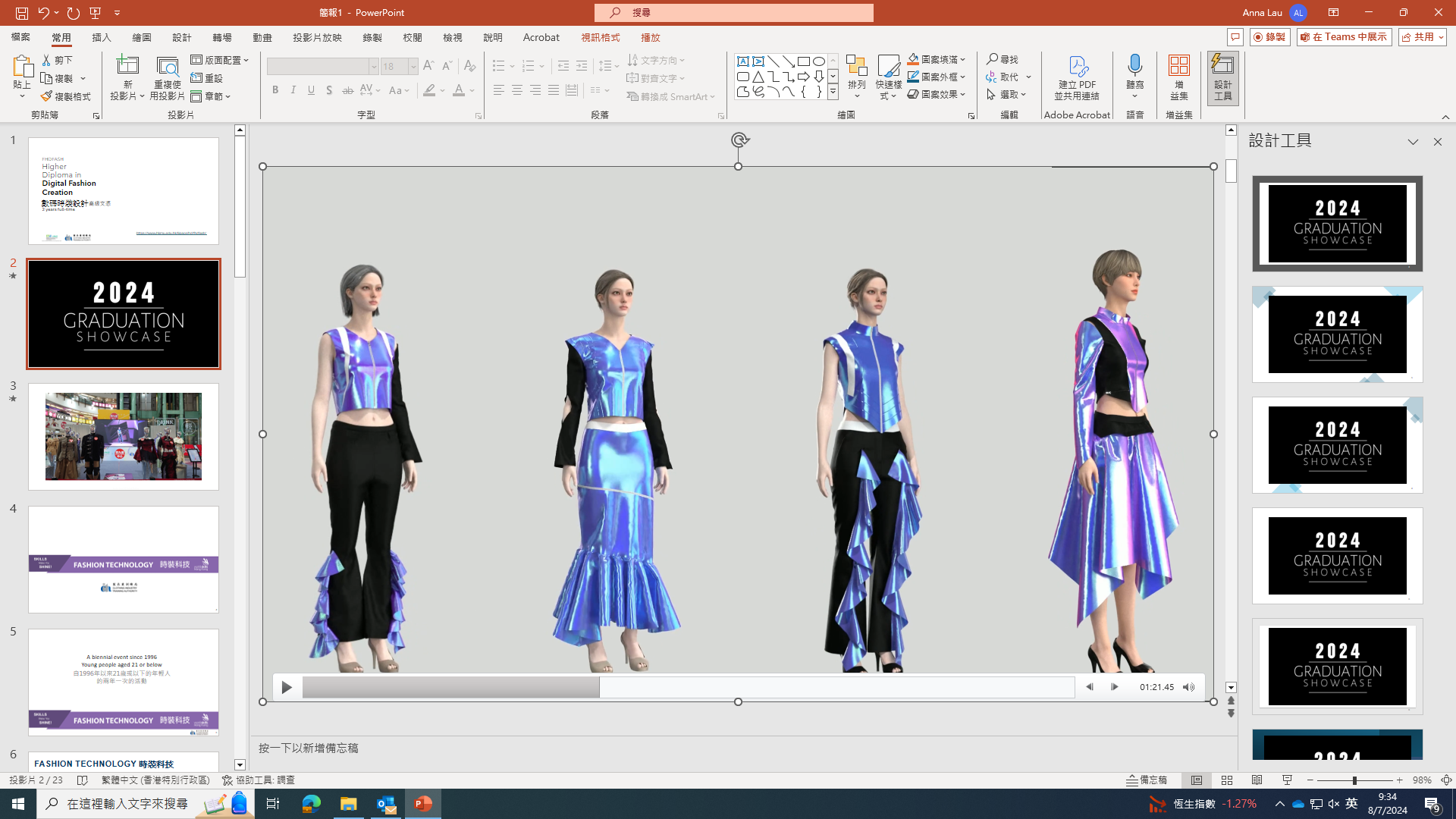 AR/VR

Product development
Product experience
Blockchain

Supply Chain
Circular economy
Works prepared by student in FHDFASH Higher Diploma in   Digital Fashion Creation, Hong Kong Metropolitan University
18
Photo(s) is/are provided by the Clothing Industry Training Authority
CUSTOMER JOURNEY
Brand Advocate
Consideration
Aspiration
IoT

Real-time monitoring
Health monitoring
“ I found the ideal outfit at a price I am willing to pay.”
This fashion magazine updates me with all the latest styles of my favourite celebrities.  I’ll purchase from them again tell my friends about them.
“I love this singer’s style and I’d love to find an outfit she would wear.”
“I need a new outfit for
Joyce’s birthday party.”
Customer
Mind-set
Witnessing
Digital display
Social media (profiles)
Social media (advertising)
Email (sign up)
Press advertisement (ad)
Pay per click
Search engine optimisation
Press 
Partners
Celebrity endorsement
Mobile ad
Using
Content marketing
Blog
Exclusive events
Celebrity endorsement
Researching
Blog (company and affiliate)
Content marketing
Reviews
Social Media
Website
Email (sign up)
Pay per click (PPC)
Search engine optimisation (SEO)
Location maps
Incentives
Purchasing
Web applications / mobile applications (App)
Website
Social (sharing)
PPC (local)
Email (confirmation)
Short message service   (SMS) (confirmation)
Location maps
Coupons
Retargeting
Digital display
Email
App (push notification)
PPC
SEO
Social media (ad)
Explore & Consideration
Moment of Sale
Awareness
Loyalty
AR/VR

Product development
Product experience
Becoming Inspired
Blog
Friends
Word of mouth (WOM)
Sharing
Social media (profile)
WOM
19
References
(Retrieved on Aug 13, 2024)
HubSpot Blog Research, Consumer Trends Report
(https://offers.hubspot.com/)
20